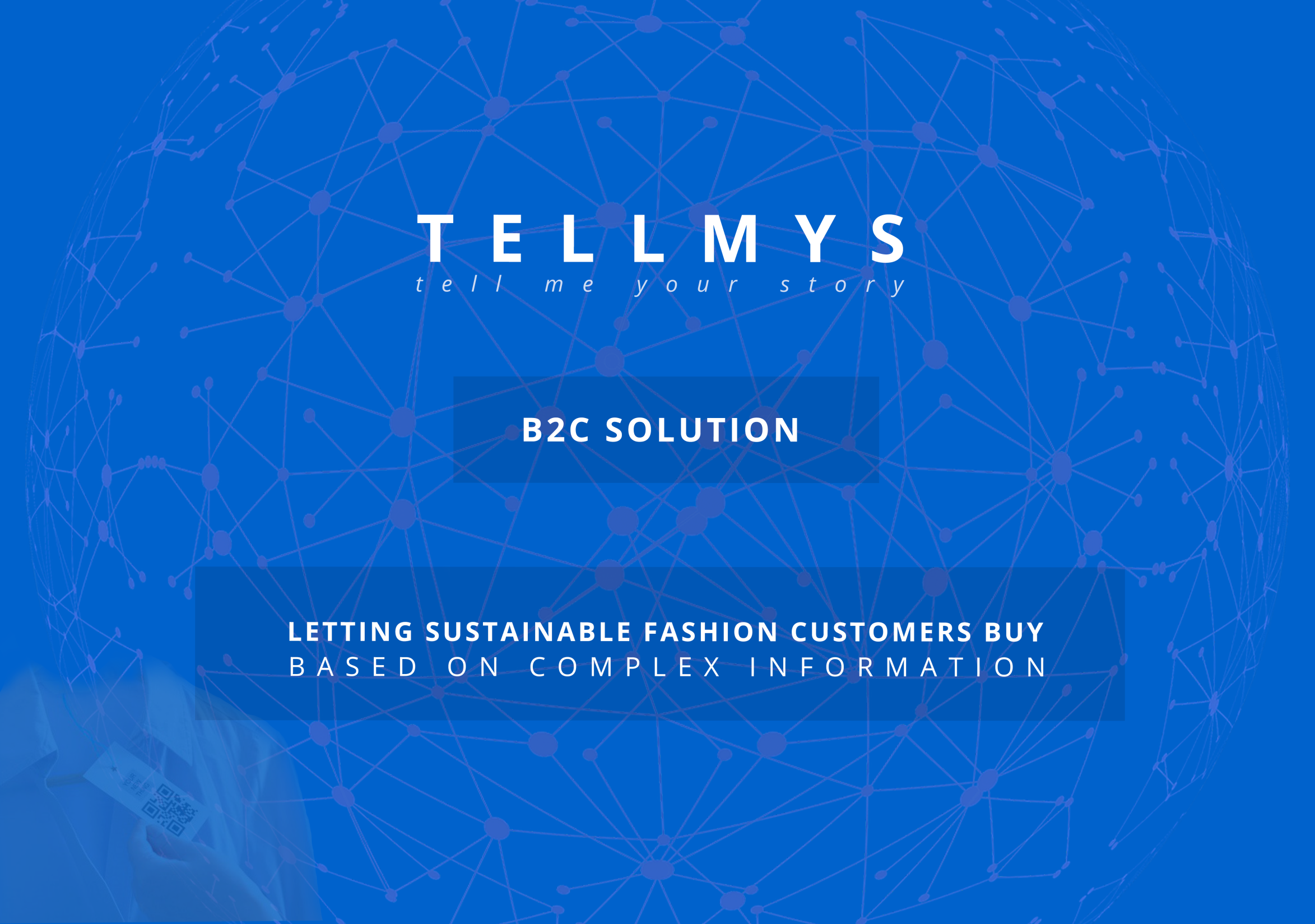 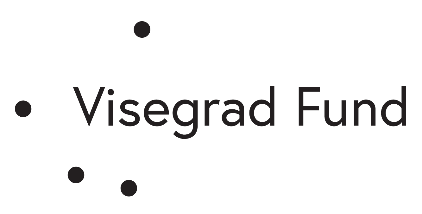 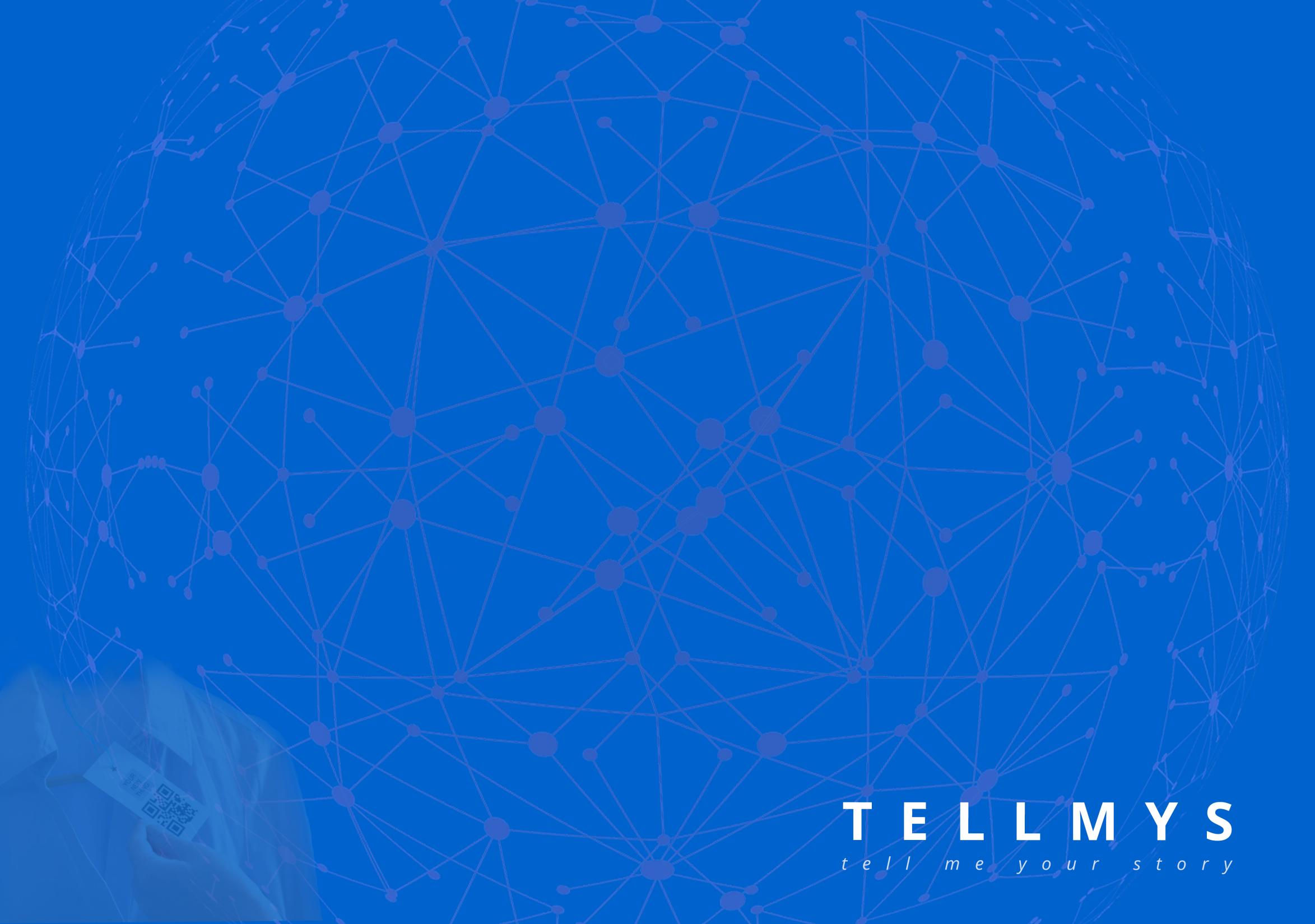 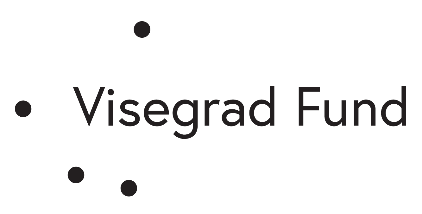 Partnership
Nitka (SK)
National Fashion League Hungary Association (HU)
Fashion Revolution Czech republic (CZ)
Slow Fashion Cafe Katarzyna Stypulska-Trybulec (PL)
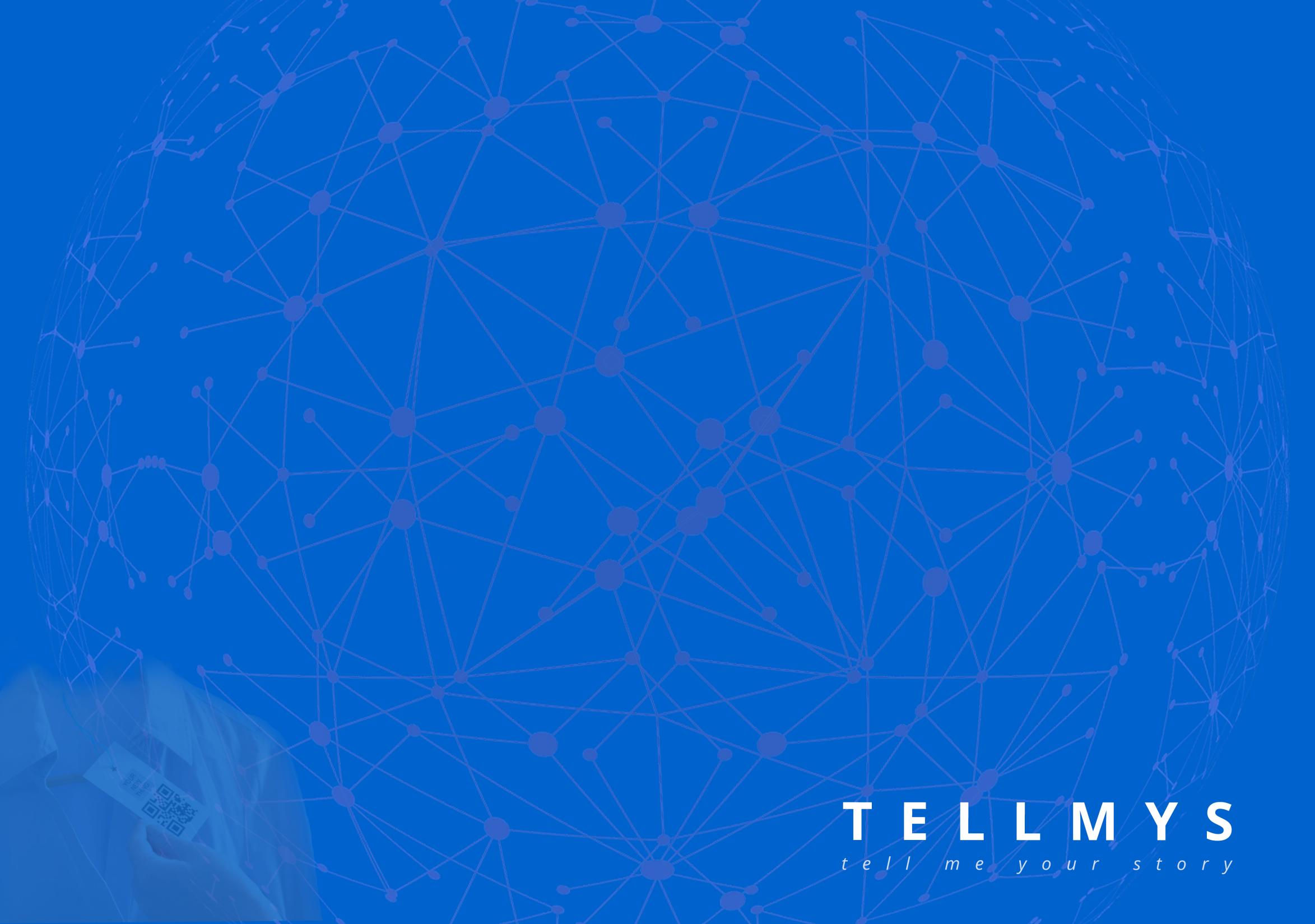 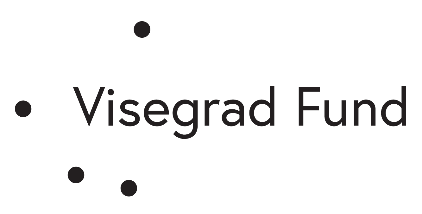 Nitka
sustainable fashion
clothing upcycling
practical skills in making & fixing own clothing
educating in topics of eco & social impact of fashion
workshops & summer schools
stories of people behind clothing production
members of Fashion Revolution Slovakia
local clothing producers, fashion designers

conscious about the needs and expectations of sustainable fashion consumers
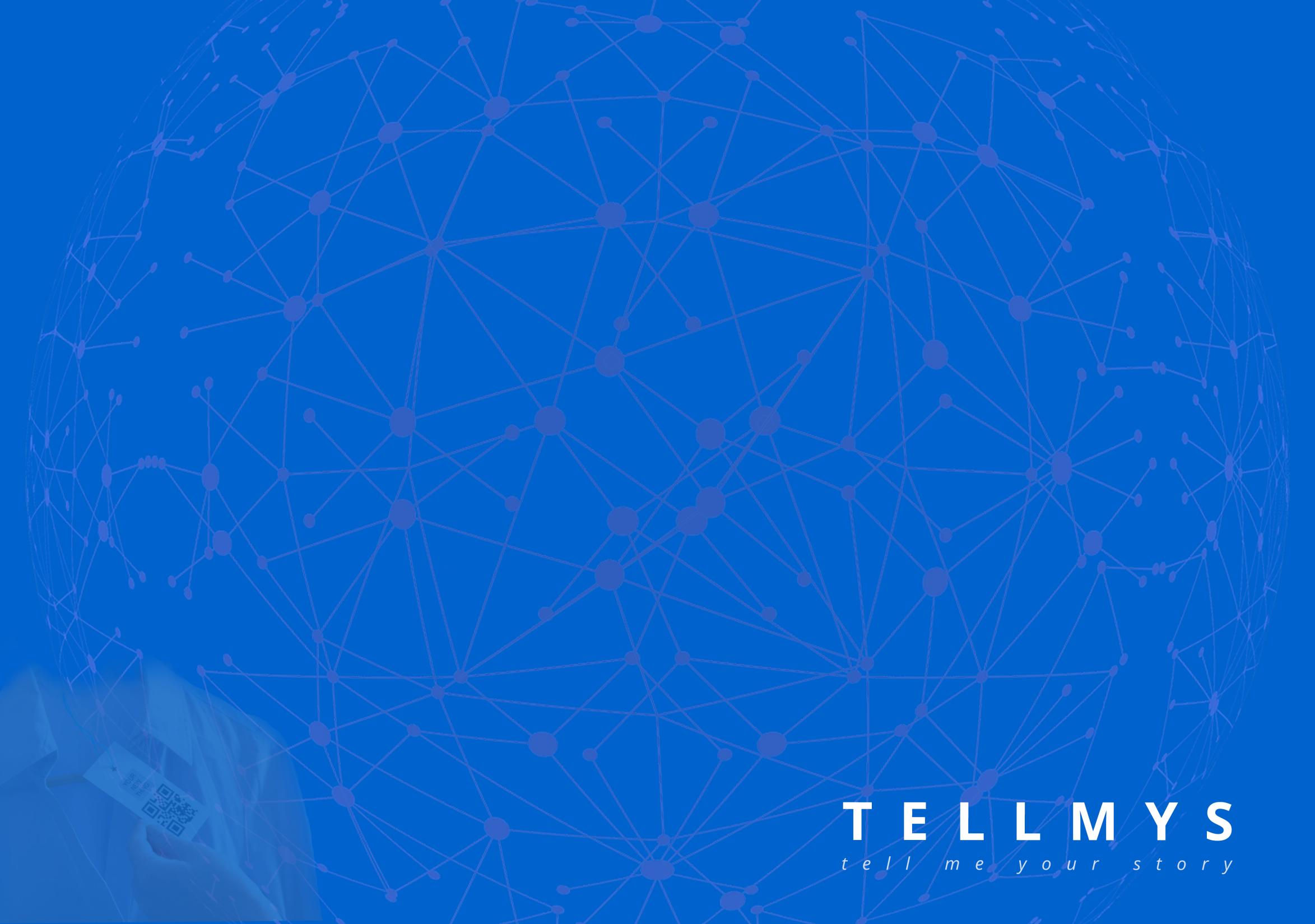 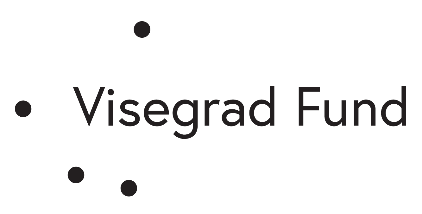 Focus area
innovation
improved ecosystem for business development
sustainability in fashion industry
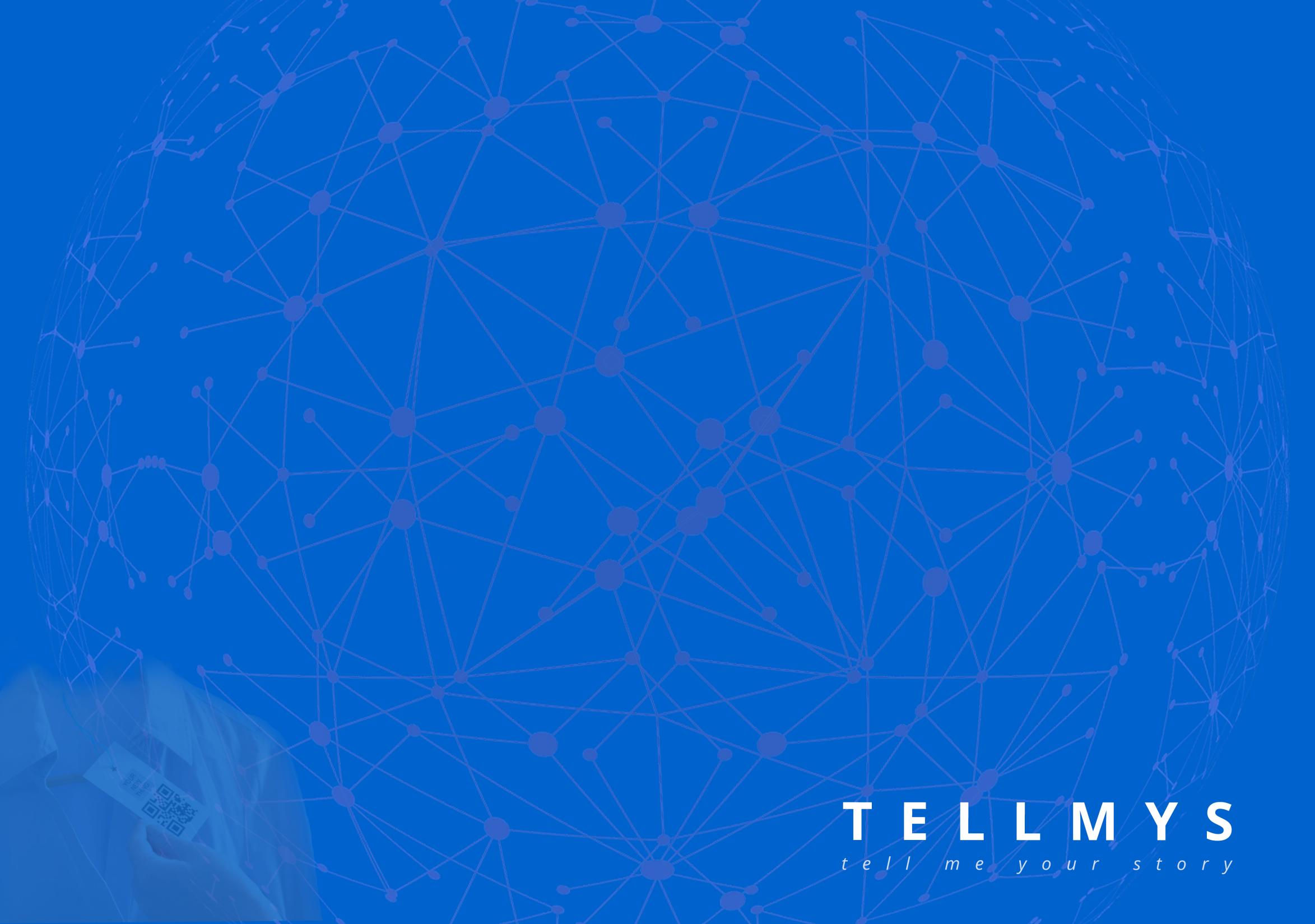 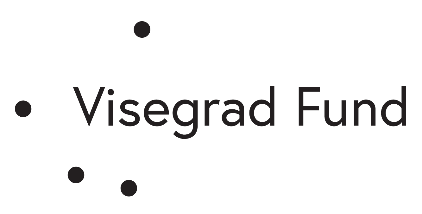 Context
How important is sustainability to you when purchasing fashion products, on a scale of 1 to 5?










Global Fashion Agenda forum: Pulse of the Fashion Industry report
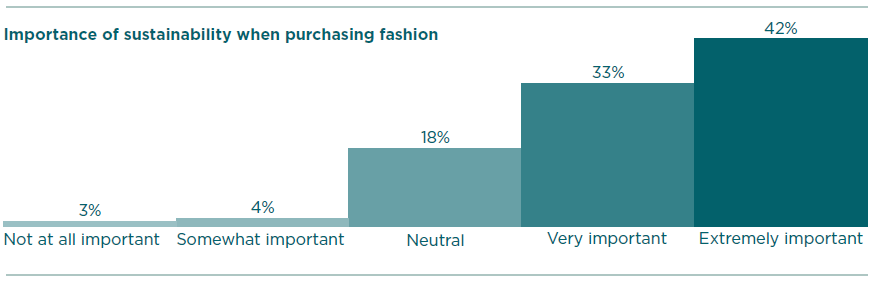 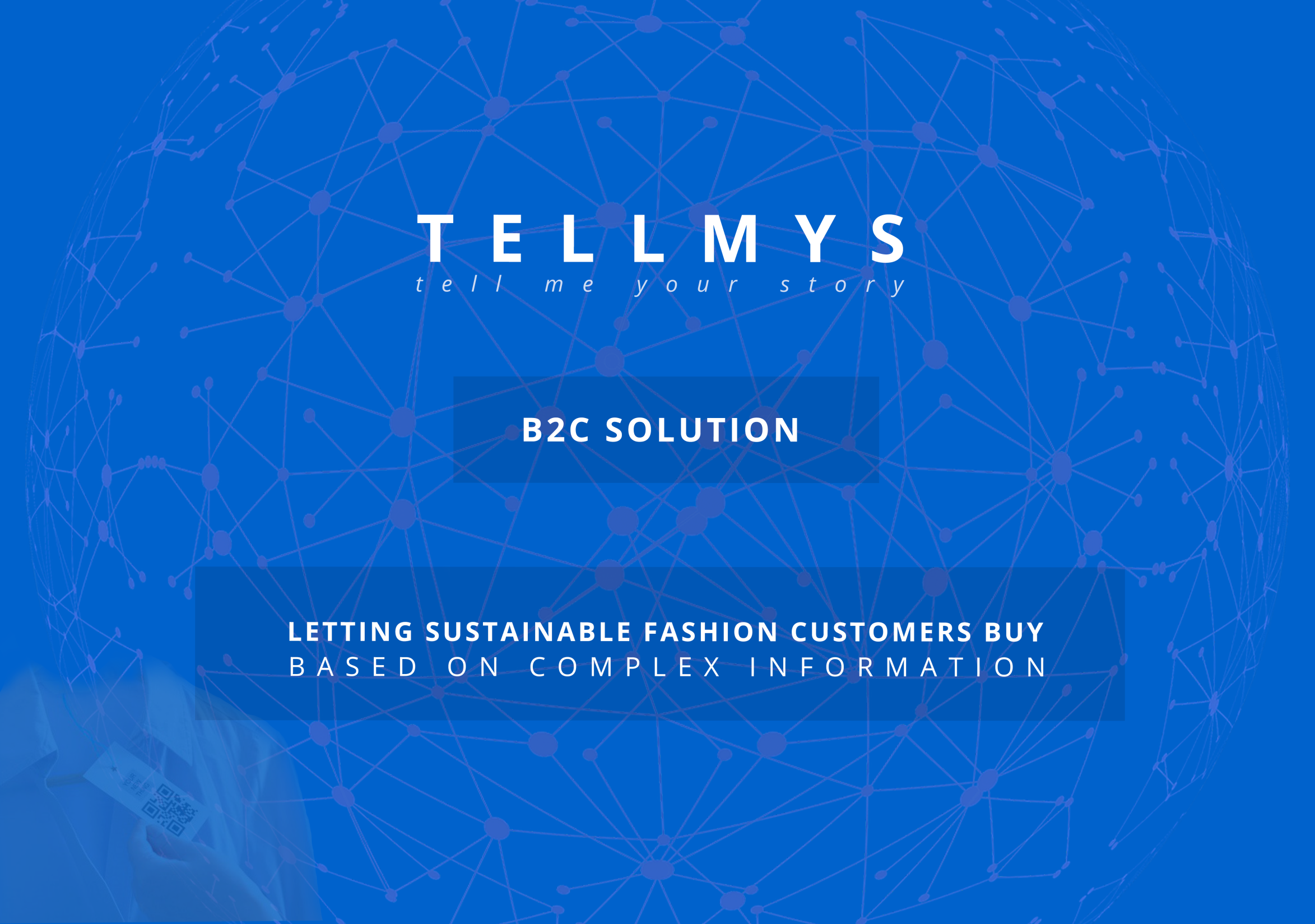 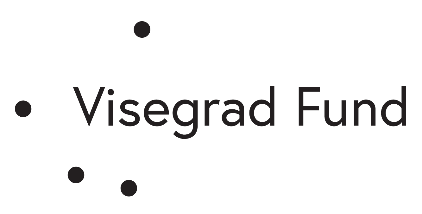 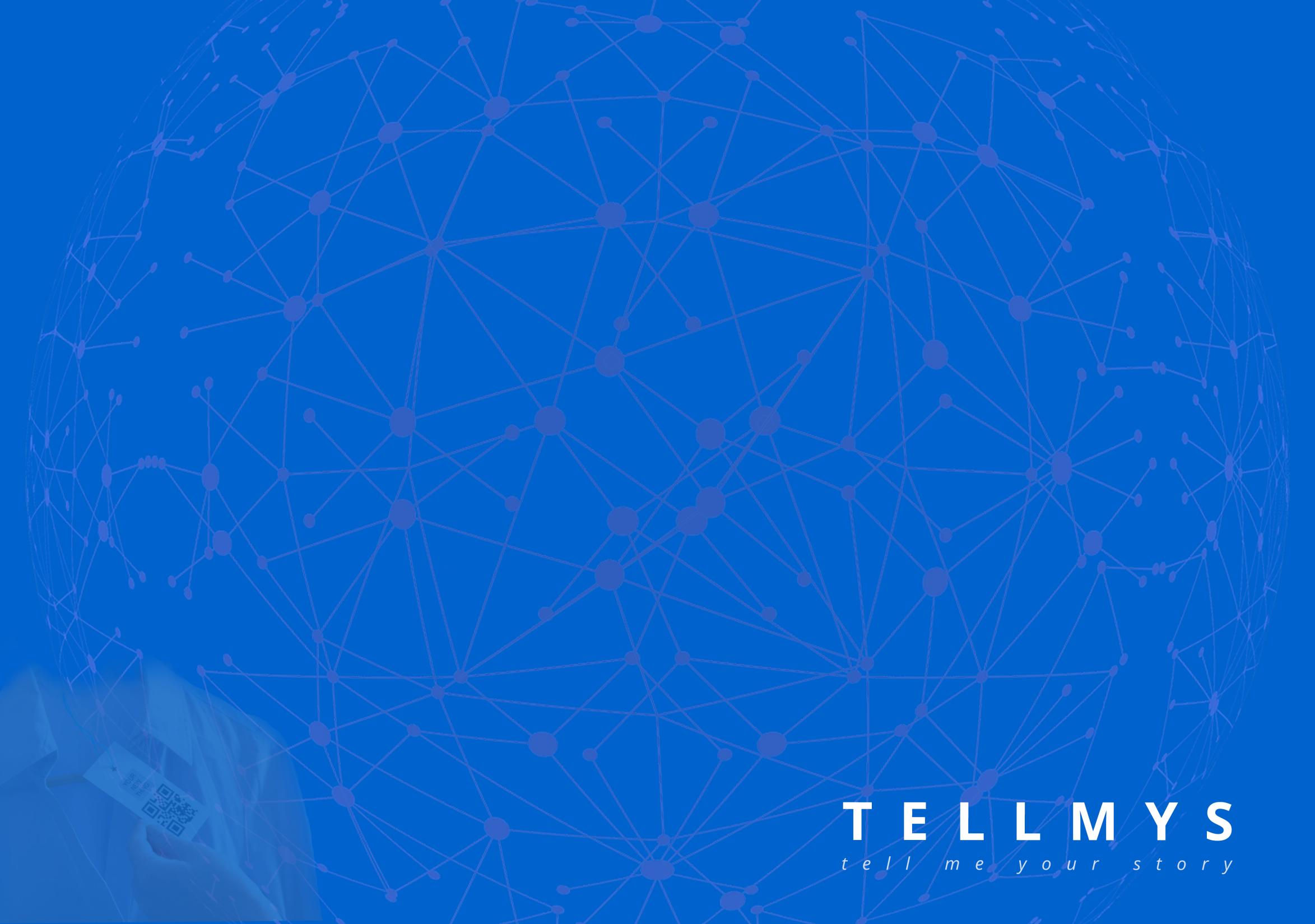 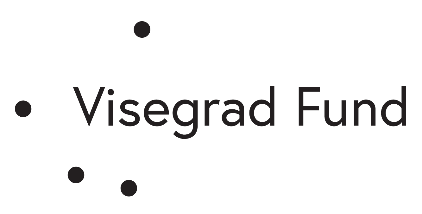 Mobile app and web portal integrated on blockchain connecting fashion designers/producers with customers.
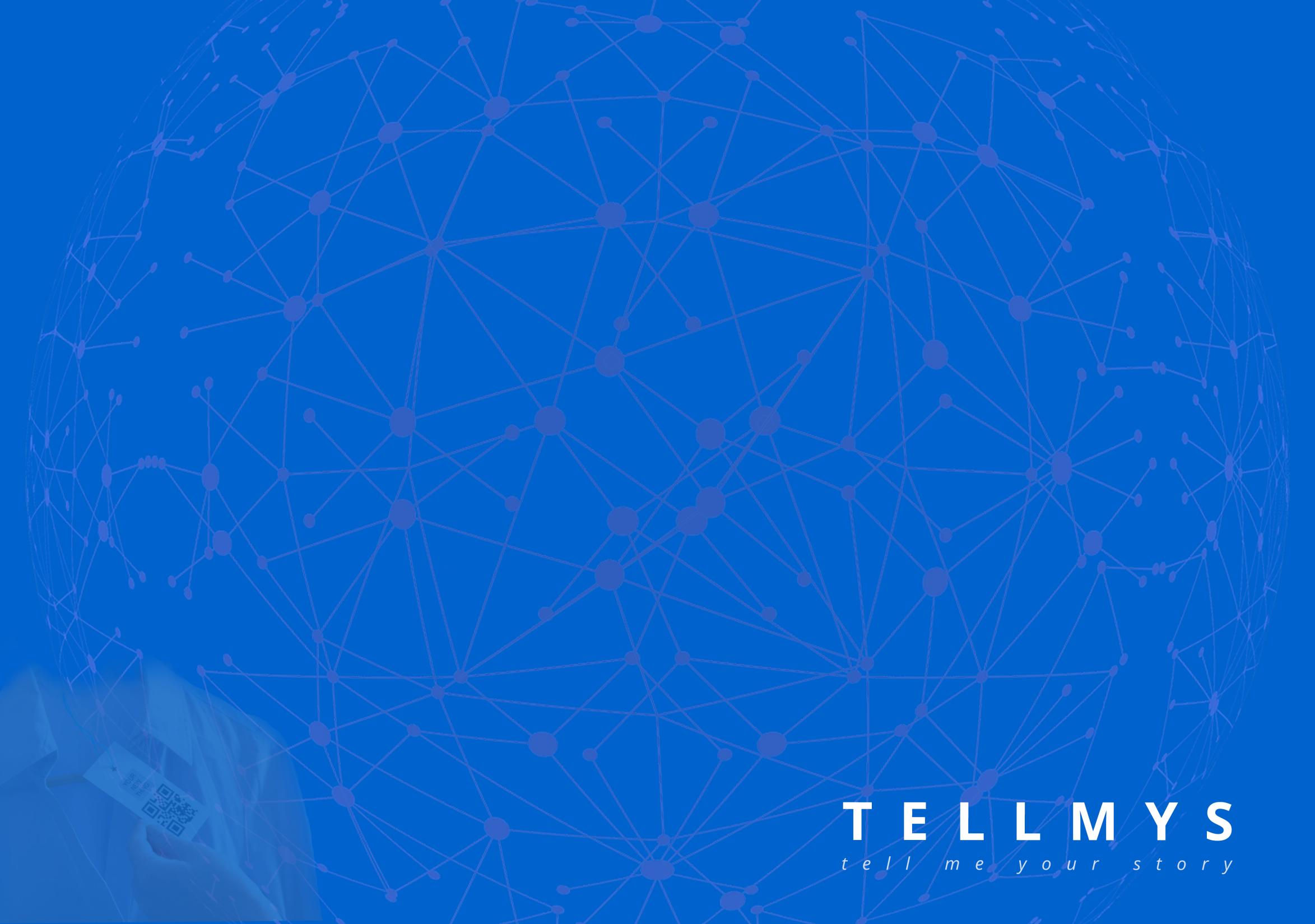 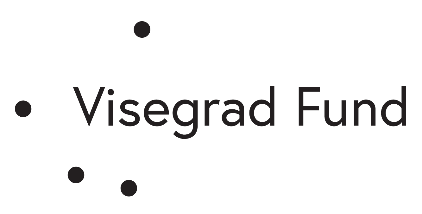 Information about origins of the clothing through the story of the products.
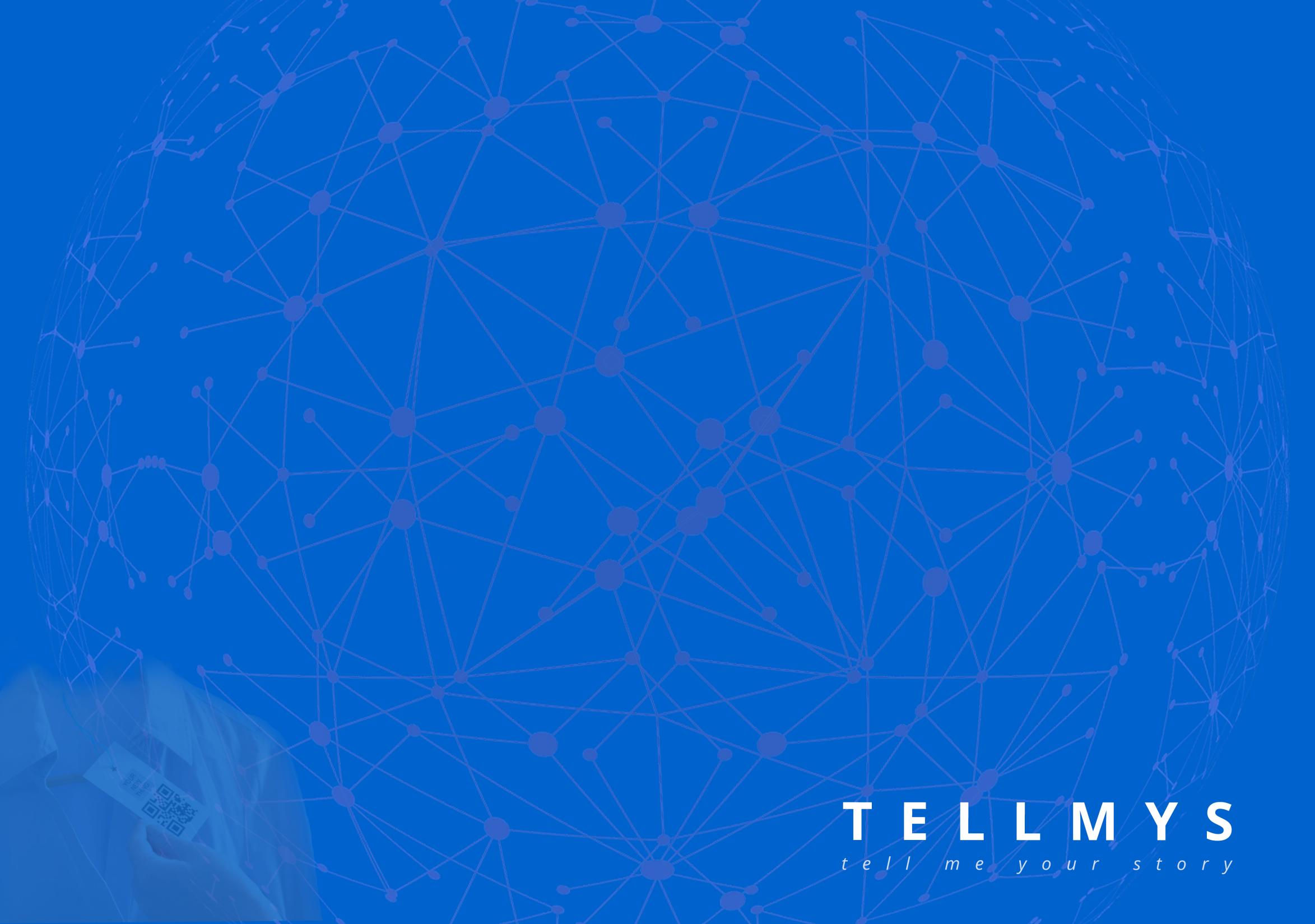 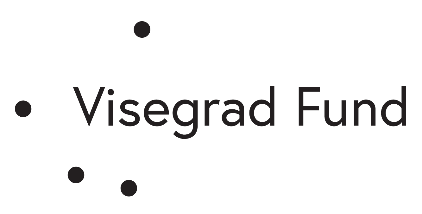 Every piece has its unique code.
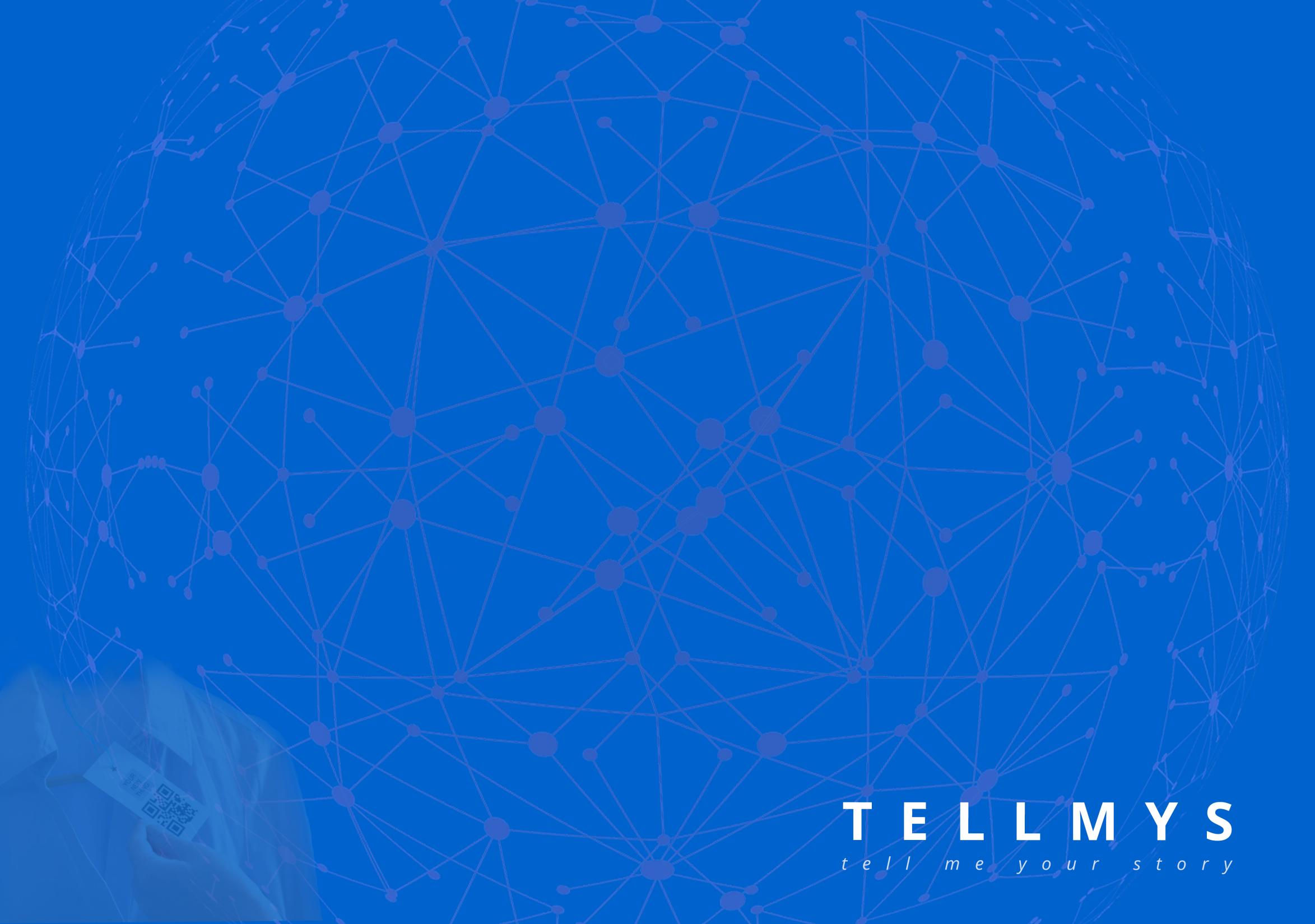 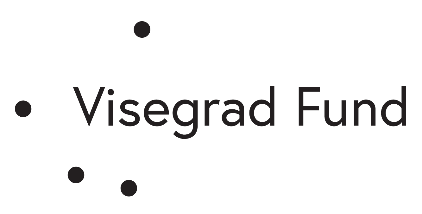 Blockchain is an open, public and decentralised system.
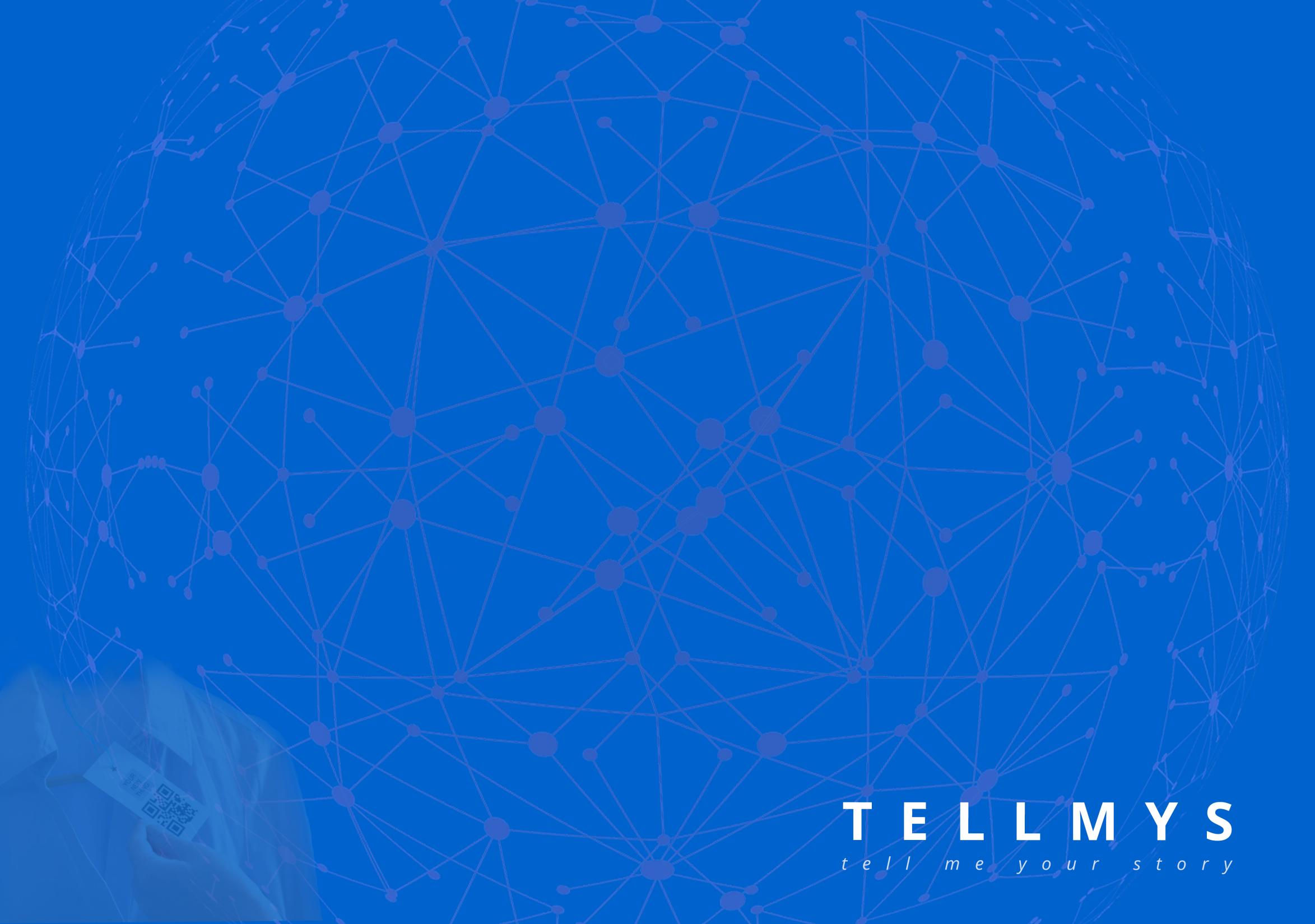 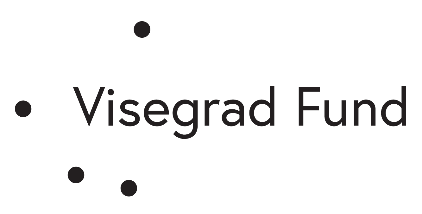 Sustainability, transparency and traceability.
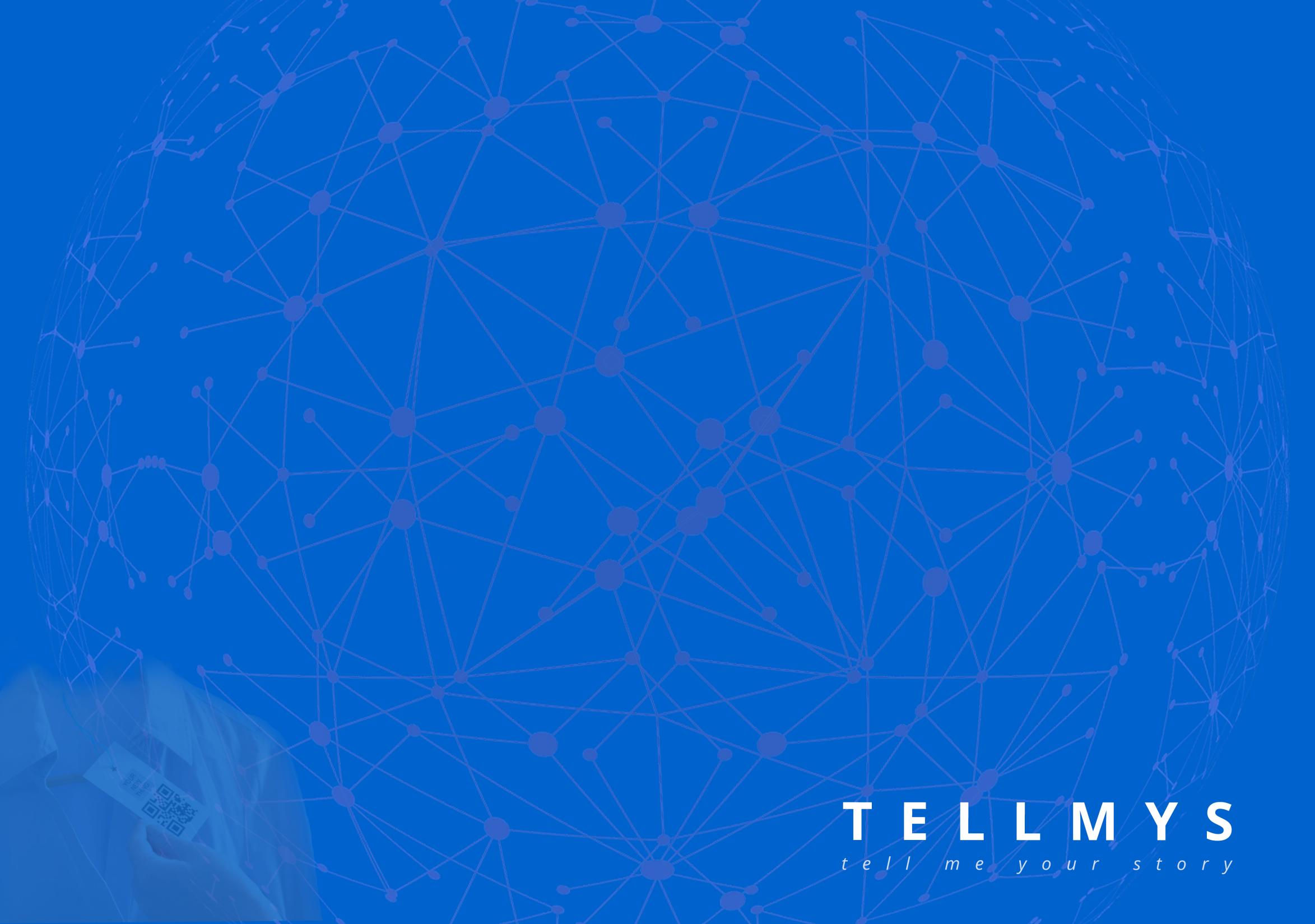 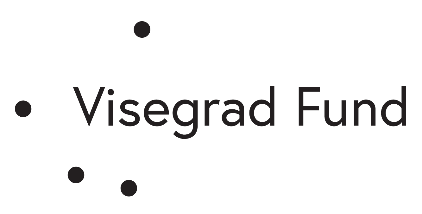 Stimulating consumers to make informed purchase decisions.
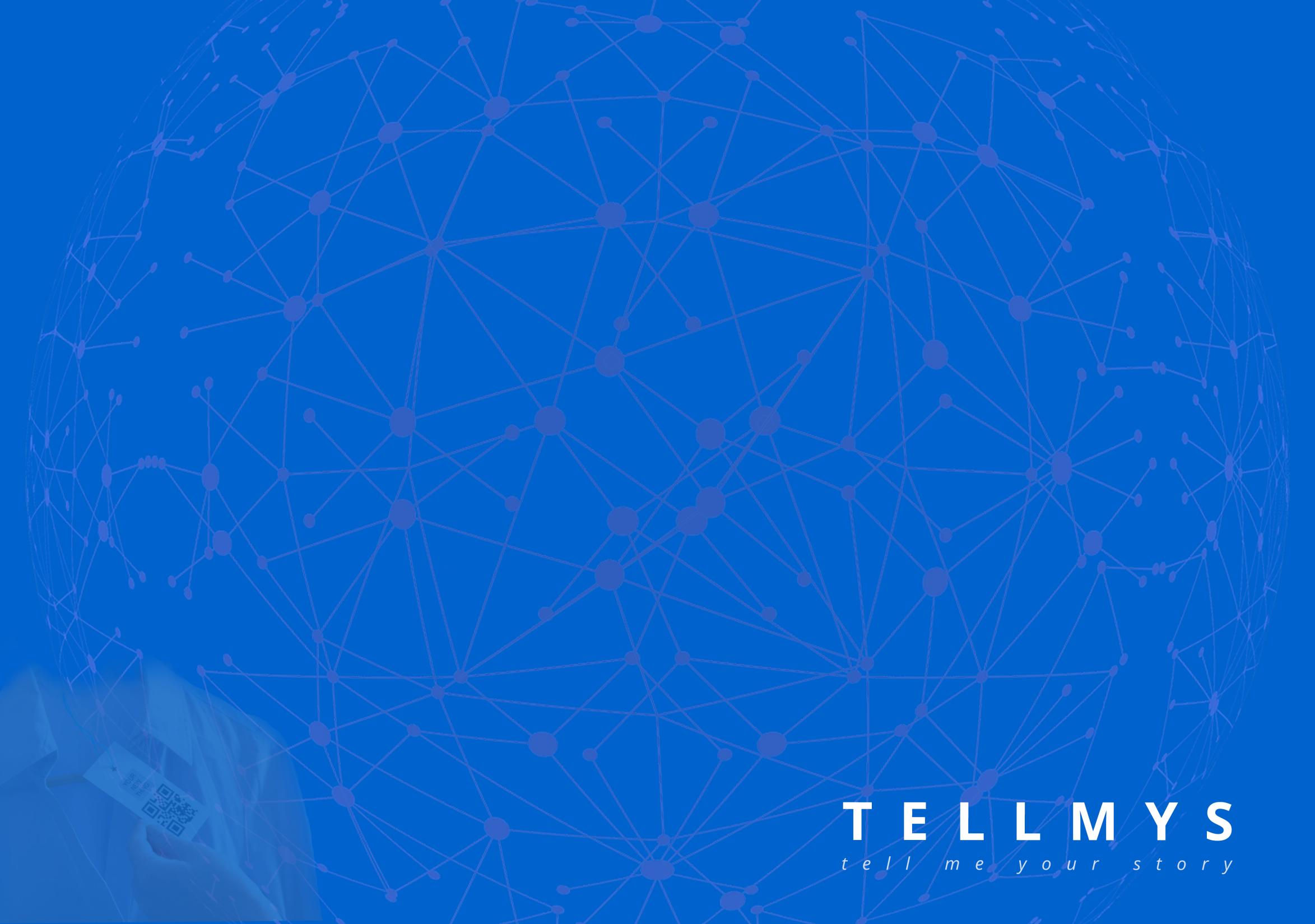 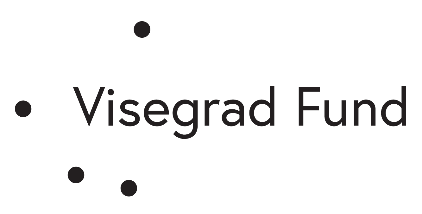 Supporting B2C but also B2B relations, as well as meaningful usage of technologies.
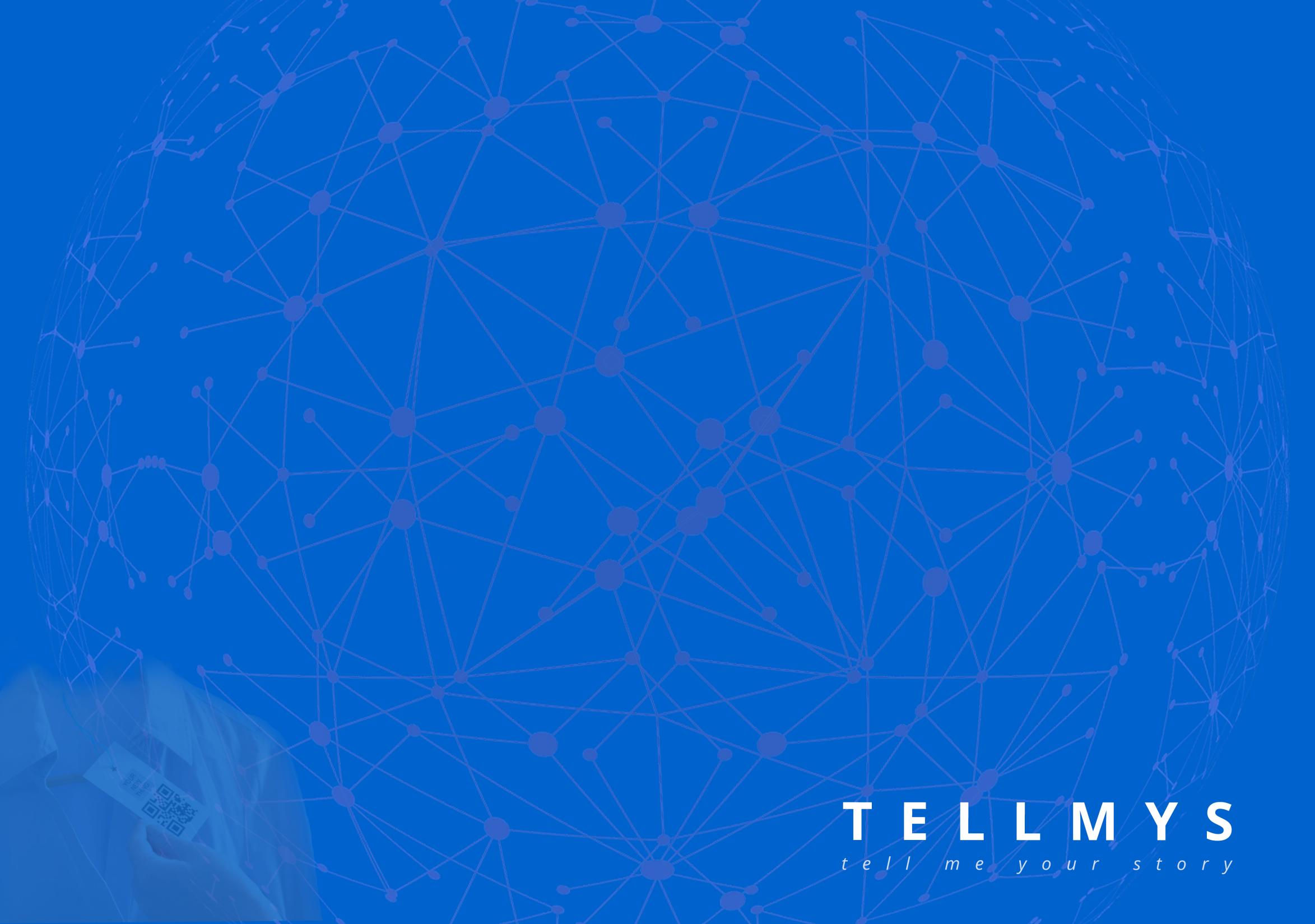 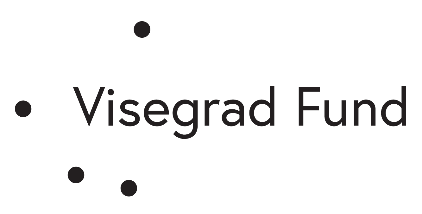 Creating a database of local and sustainable fashion producers.
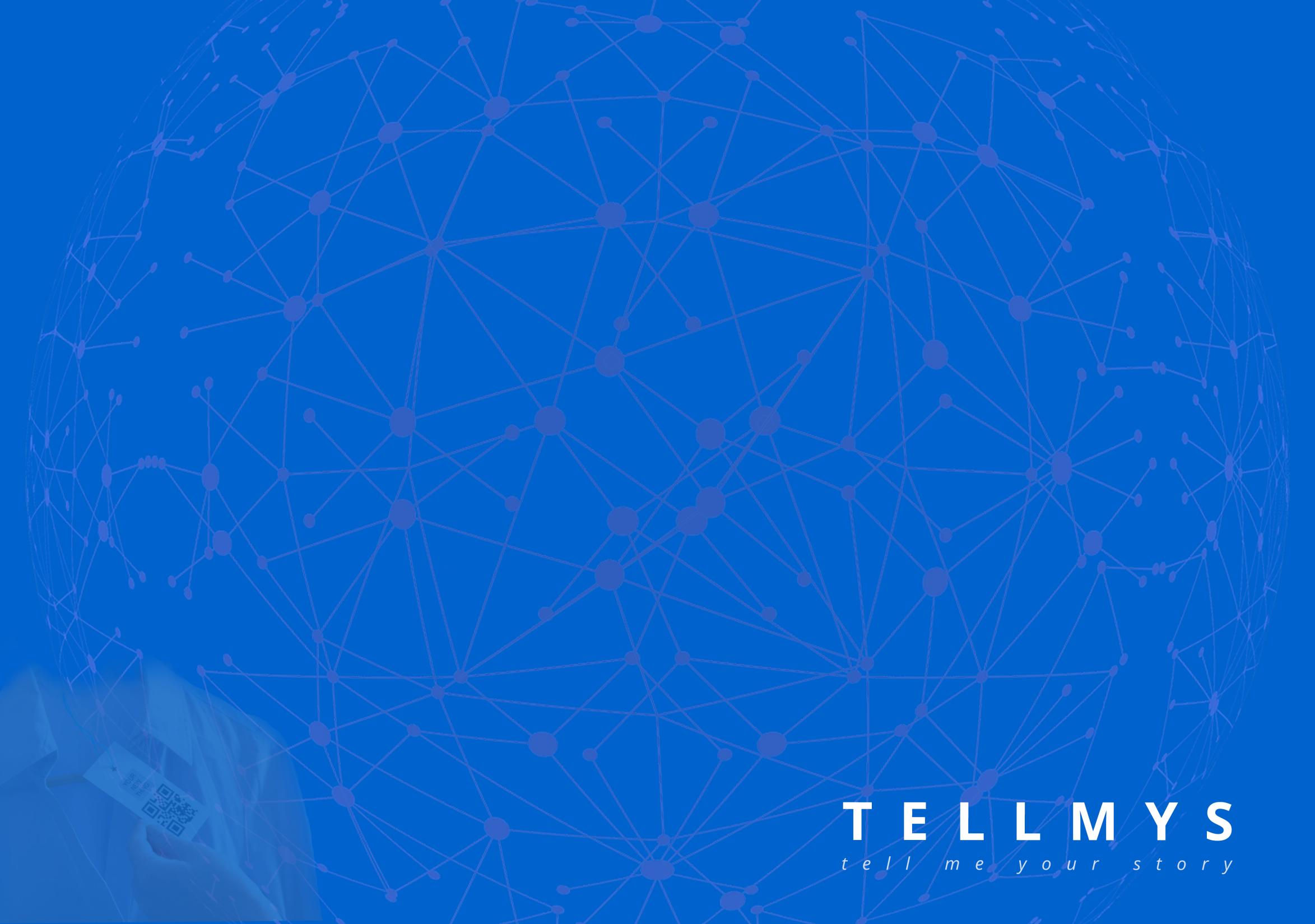 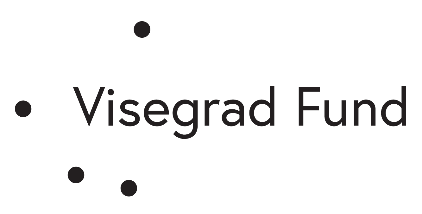 Effective tool to communicate products' stories to customers.
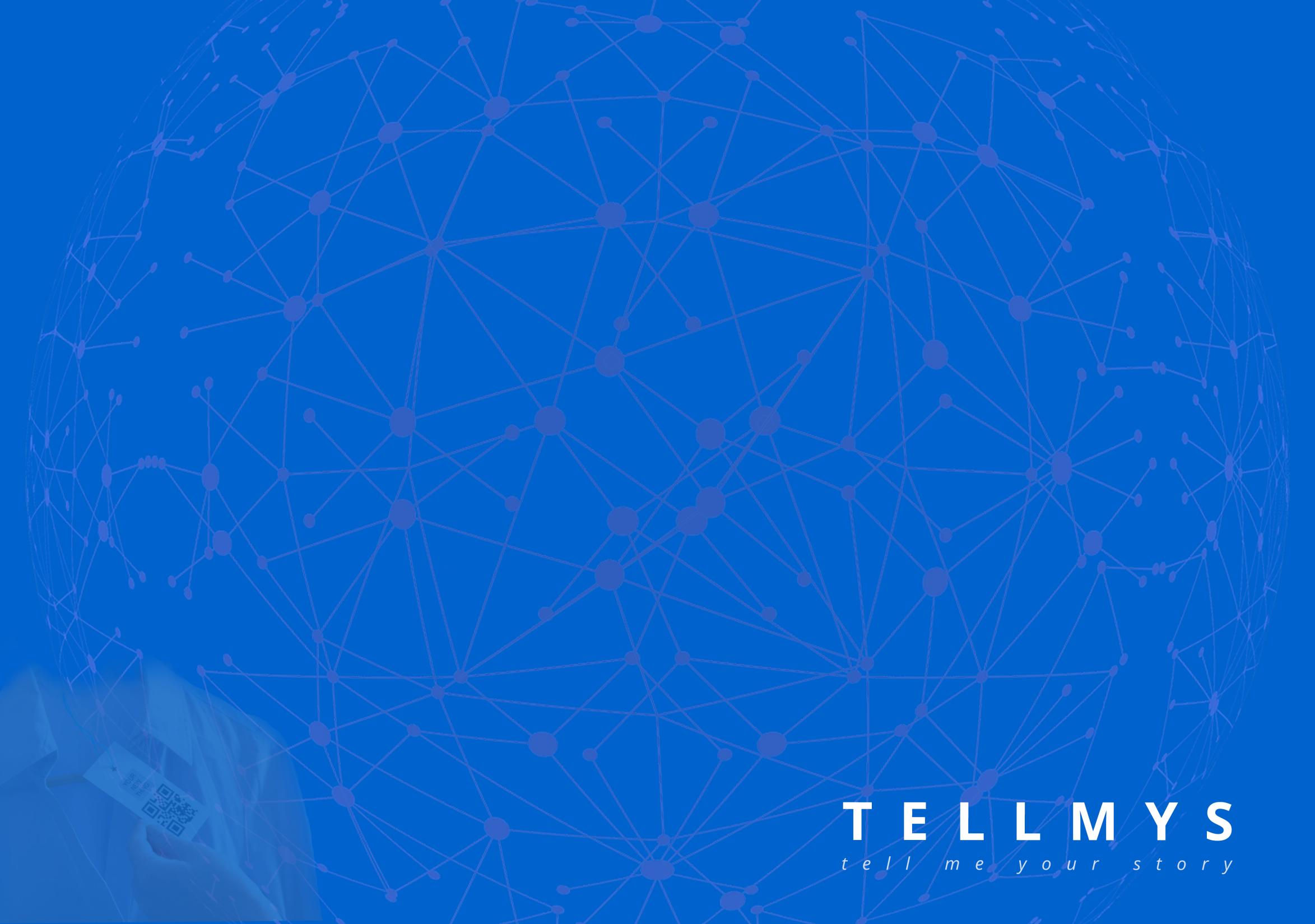 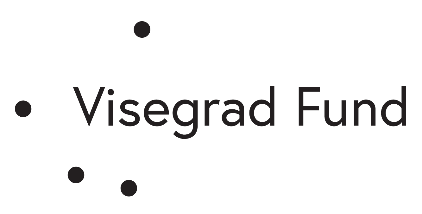 A minimum of 20 local producers in each country, uploading a minimum of 5 product entries, making it a minimum of 100 product entries in each V4 country.
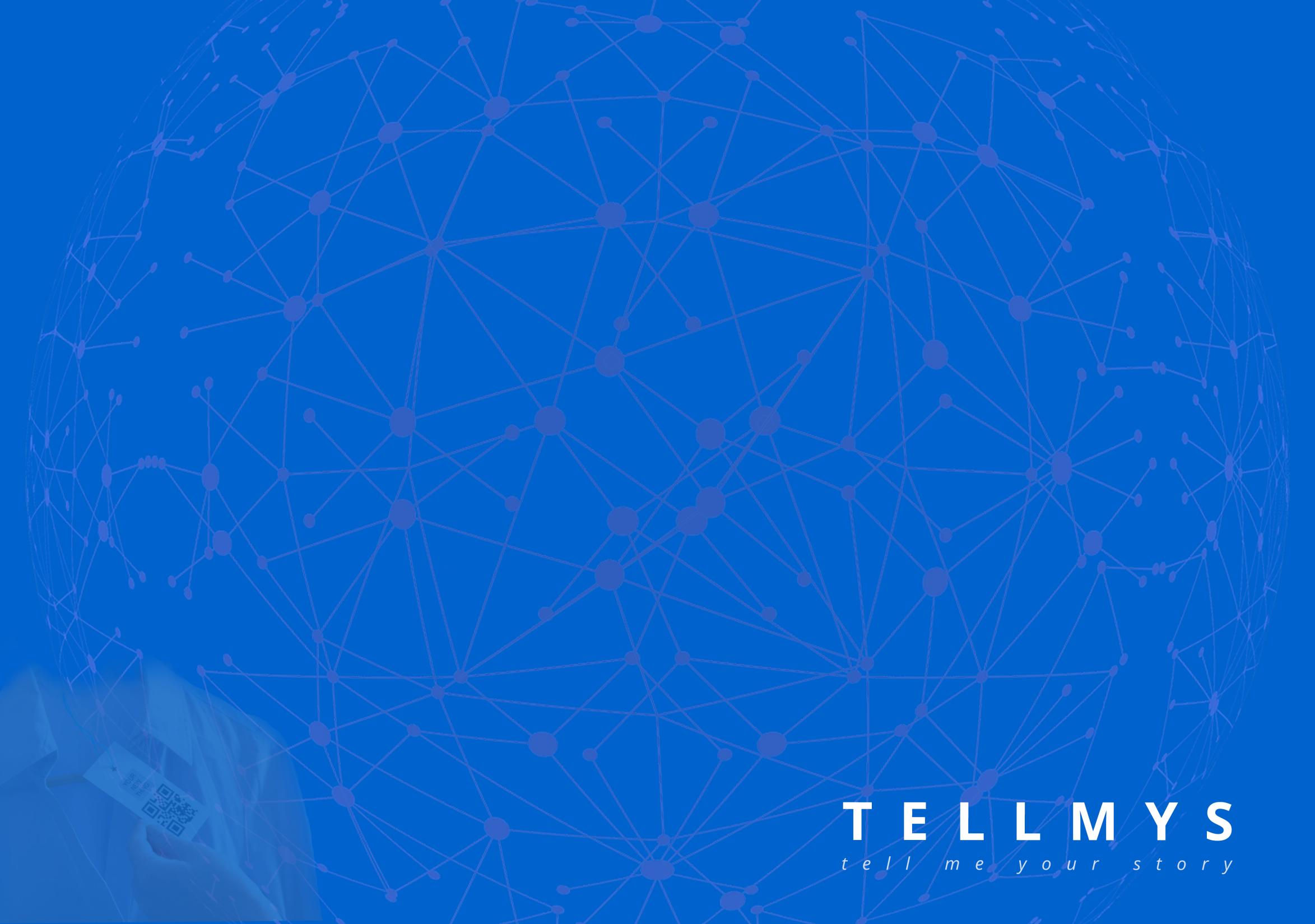 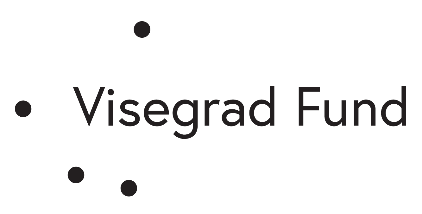 Consumers able to find all relevant product information after scanning the unique code at the store or at a sales market.
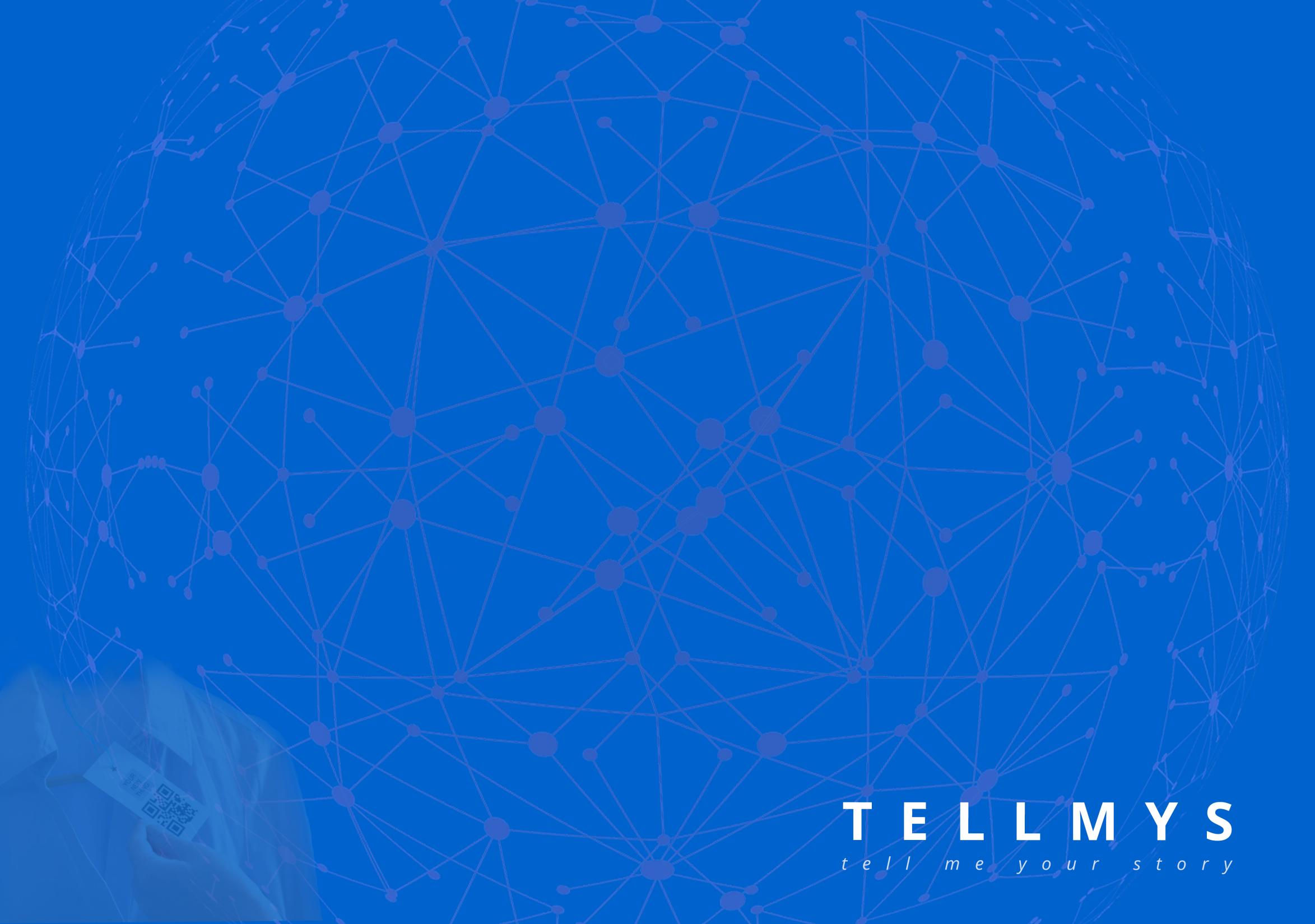 THANK YOU!
GABRIELA MEZEIOVÁ
http://visegrad.tellmys.eu/
gabrielocka@gmail.com